Pre-Exposure Prophylaxis and Care for Men Who Have Sex with MenModule 11 Zoom Activities
#1: Multidisciplinary discussionObjective: Recognize the underlying prejudice toward key populations, including provider bias.
Stigma and discrimination
How can we as health professionals challenge S&D?
How might you address each point along the flowchart within your professional role?
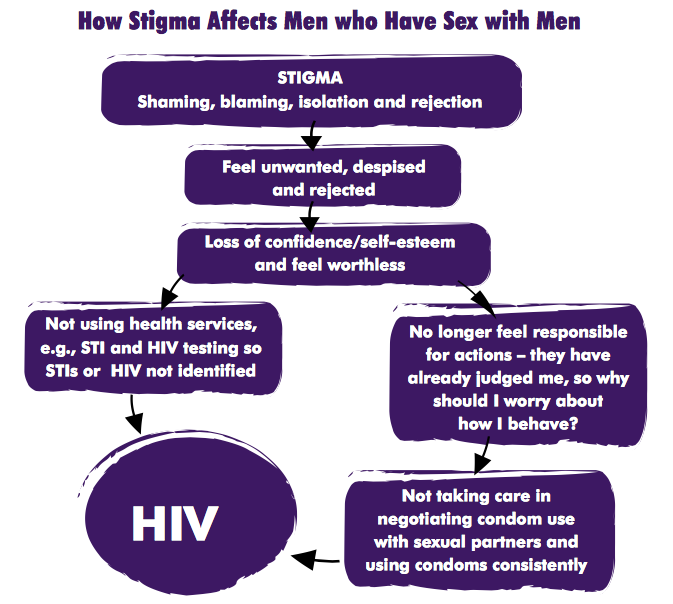 Source: USAID, Pact Inc, and ICRW. Understanding and challenging stigma toward men who have sex with men: toolkit for action. 2010.
Breakout rooms
10 minutes
Reflection
What solutions do you suggest to address stigma and discrimination?
#2: Taking a Sexual History role play Objective: Demonstrate how to take a sexual history using the 5 “P”s framework
Case
Lubanzi is a 25-year-old man who presented to the outpatient department (OPD) with painful defecation and anal discharge, which was concerning for an STI.
Role Play instructions
In pairs, take turns practicing taking a sexual history (3 minutes each)

Read the provider and patient scenarios from: “Learner Zoom Handout” (PDF in the LMS)
Breakout rooms
10 minutes
Return to breakout rooms to debrief with your partner:
How did this activity make you feel?
What went well?
What would you like to improve the next time you take a sexual history?
Breakout rooms
5 minutes
#3: Review Indications for PrEP Objective: Apply WHO guidelines to evaluate for PrEP eligibility
Indications for PrEP
HIV negative AND
Have a sexual partner with HIV who is not virally suppressed OR
Are sexually active in a high HIV prevalence population or geographical location AND who has had any of the following risk factors in the past 6 months:
Vaginal or anal sexual intercourse without a condom with more than one partner OR
A recent history of a STI by laboratory testing or self-report or syndromic STI treatment OR
Has used PEP for sexual exposure OR
Is requesting PrEP
People who inject drugs 
Sex workers
SOURCE: WHO Implementation Tool for Pre-Exposure Prophylaxis (PrEP) of HIV Infection: Clinical (2017)
Breakout Room instructions
Imagine you are working in a primary care clinic that is administering a PrEP questionnaire to all patients. Review two sample patients to determine if those patients are candidates for PrEP

Materials needed:
Learner Zoom Handout
WHO PrEP technical brief
Figure 1 from the WHO Implementation Tool for PrEP
Breakout rooms
10 minutes
Who is eligible for PreP?
Who is eligible for PreP?